Avances Modo Carretero
Septiembre 2016
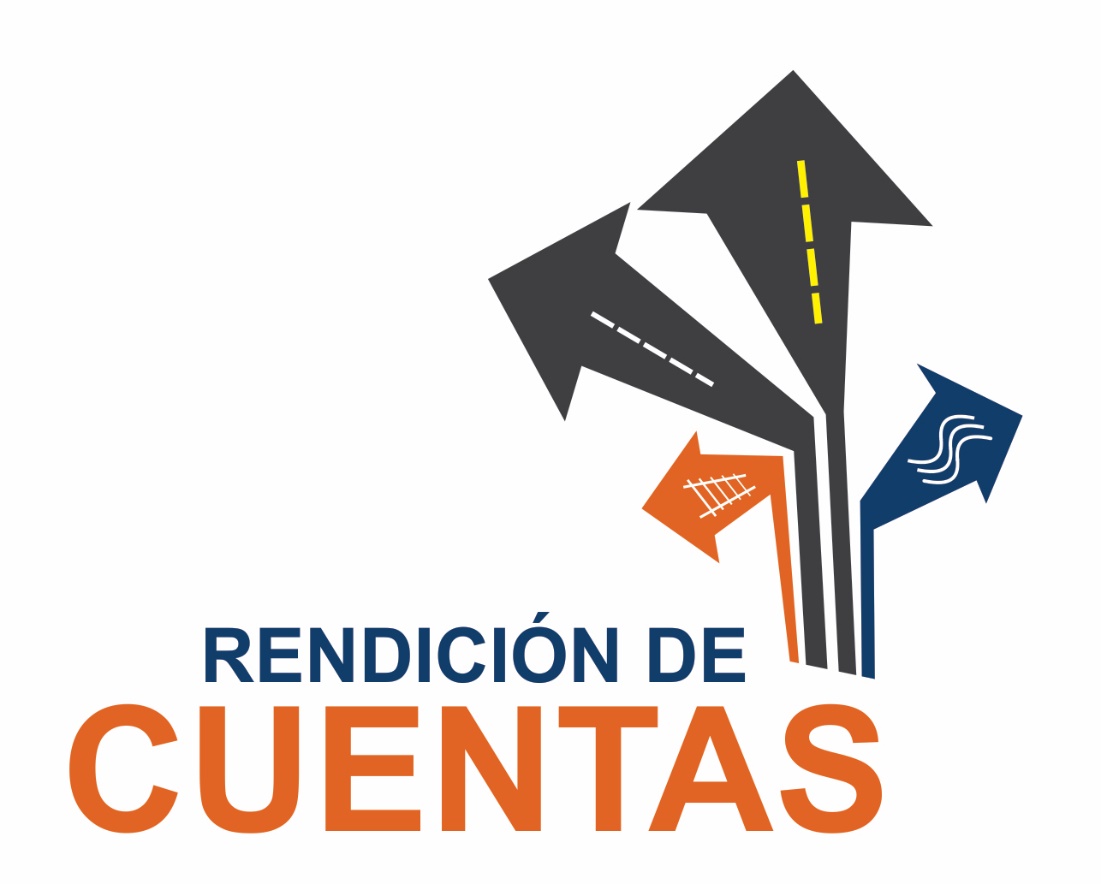 2
AVANCES MODO CARRETERO
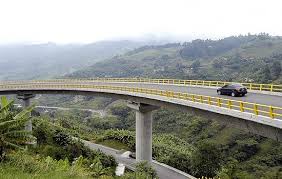 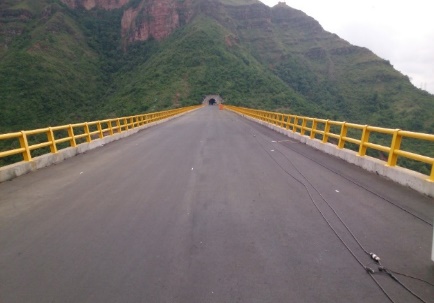 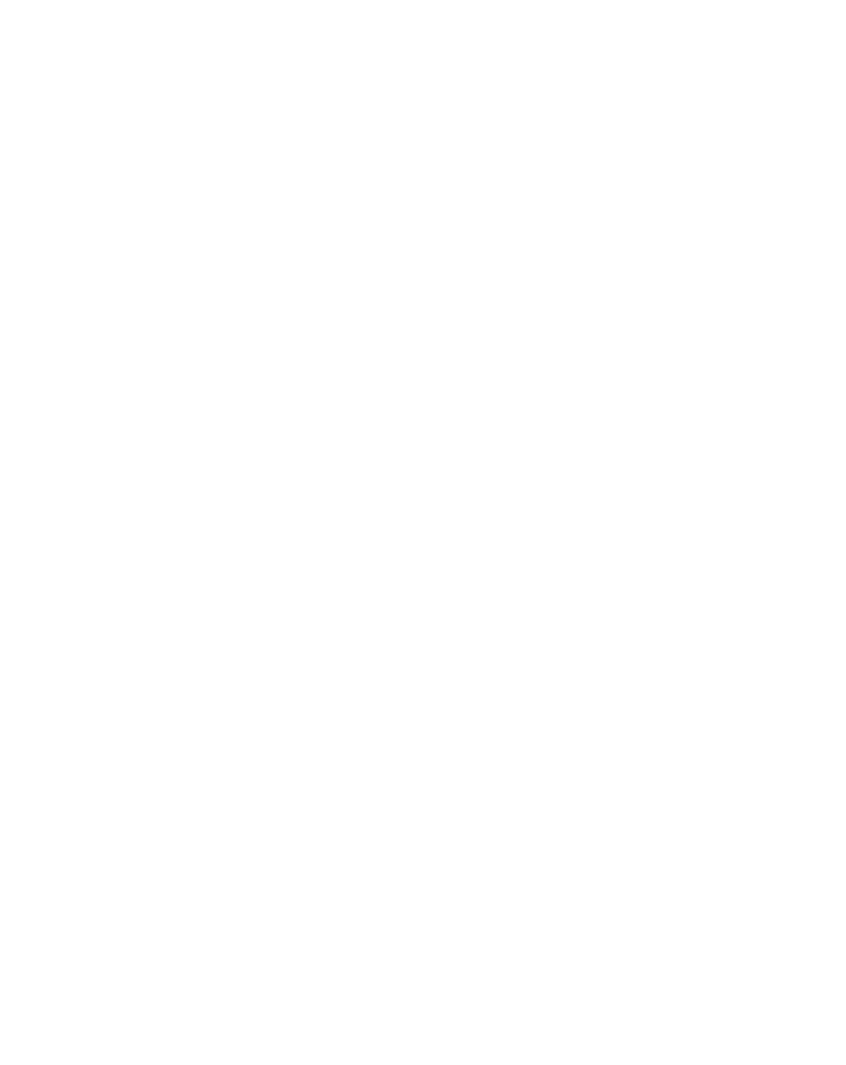 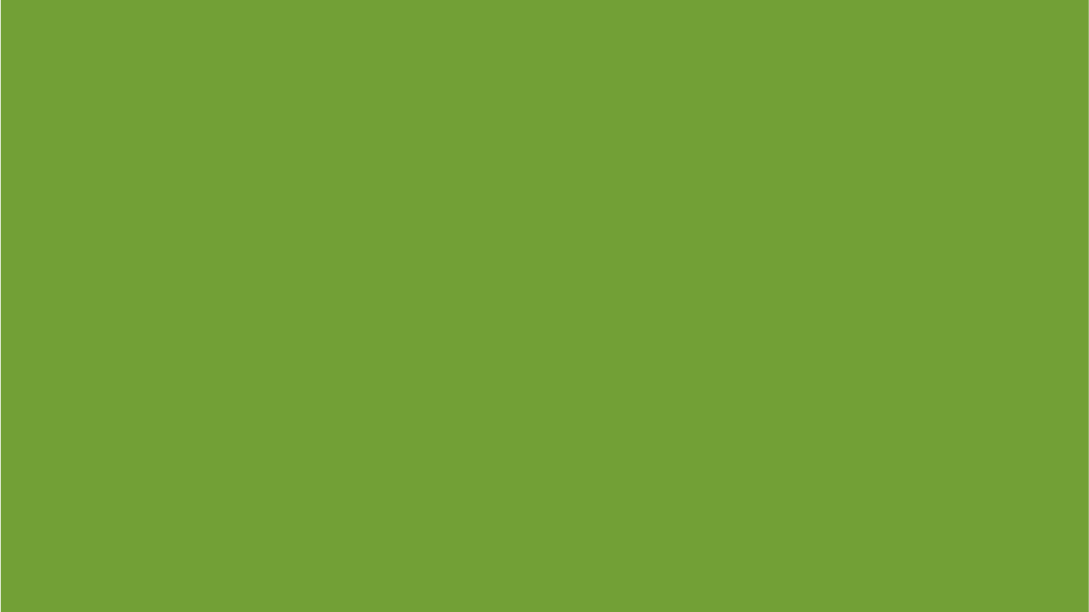 Proyecto Briceño Tunja Sogamoso
Avances Modo Carretero
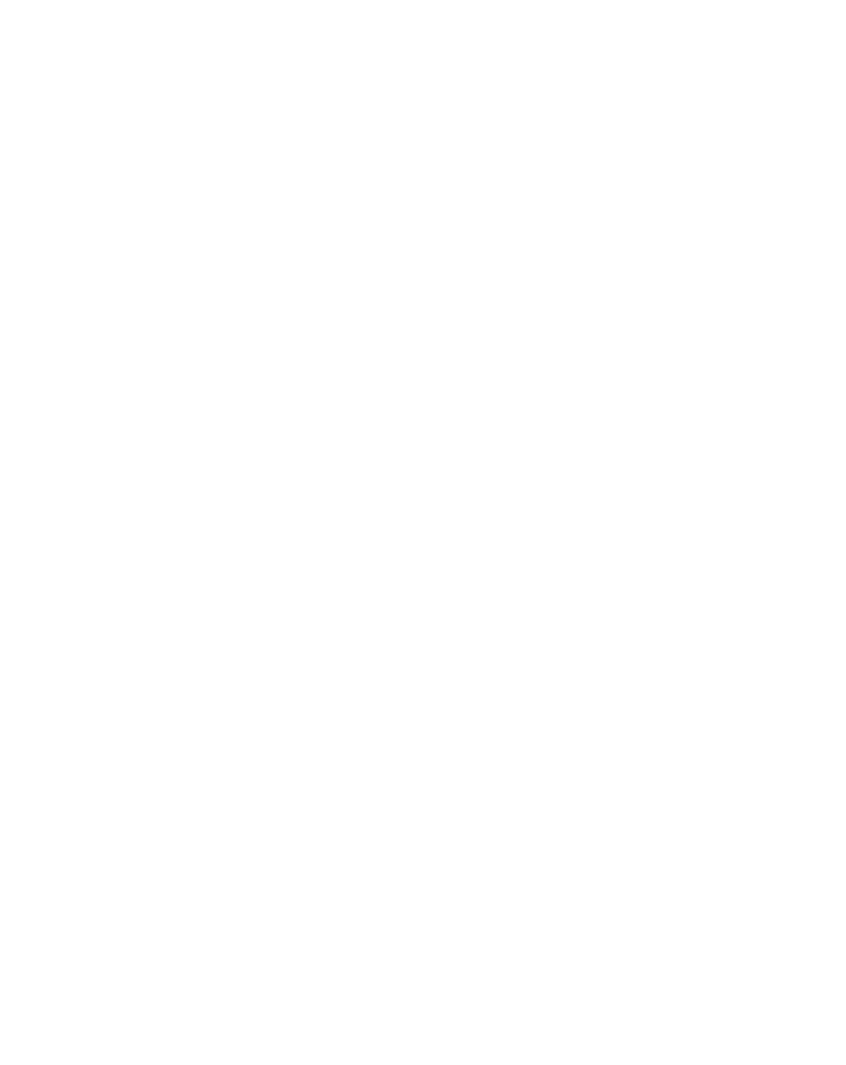 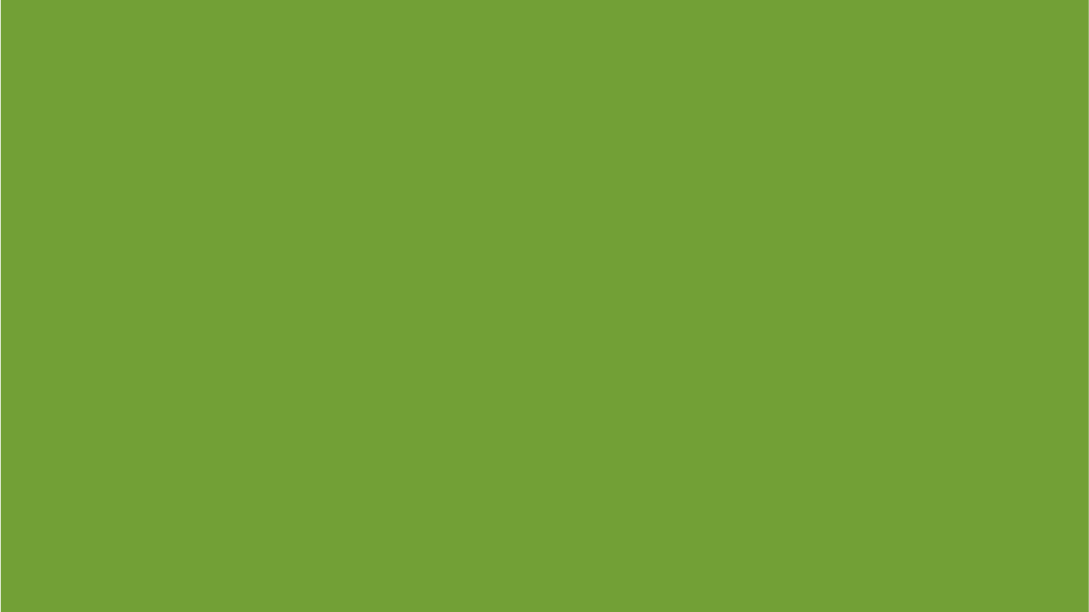 Proyecto Ruta del Sol - Sector 3
Avances Modo Carretero
* Corte 30 de agosto de 2016
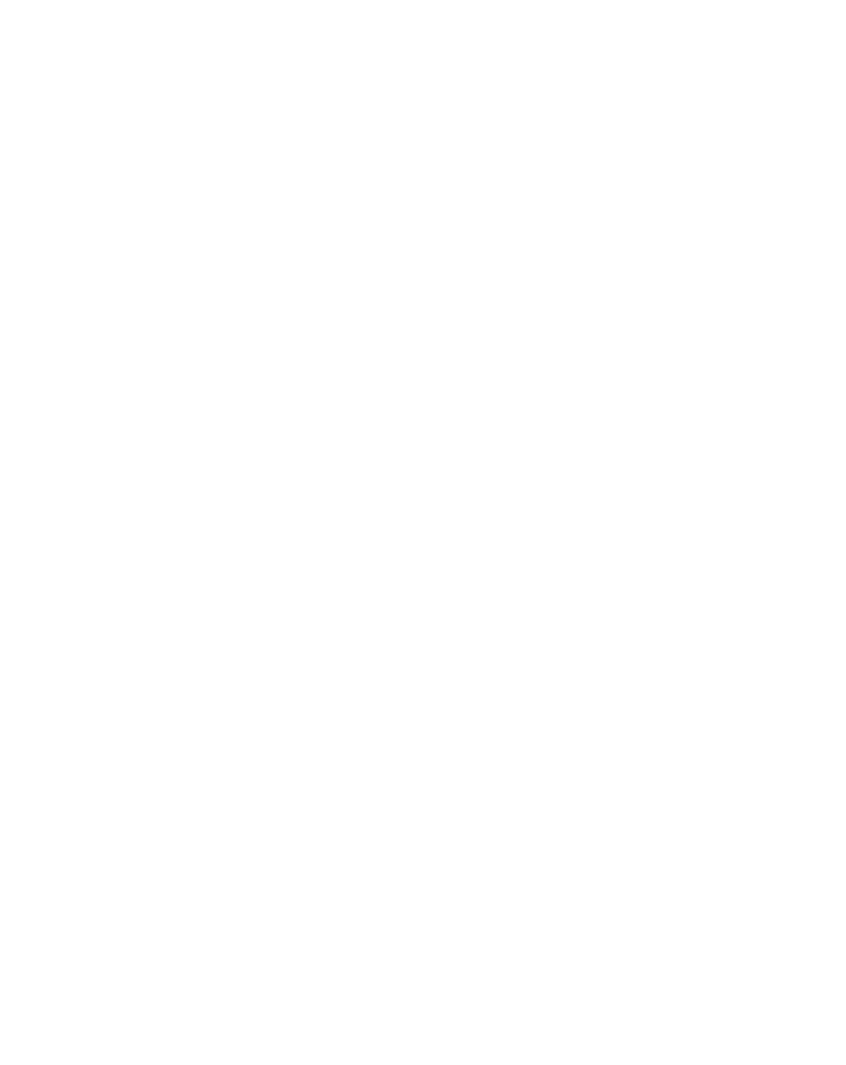 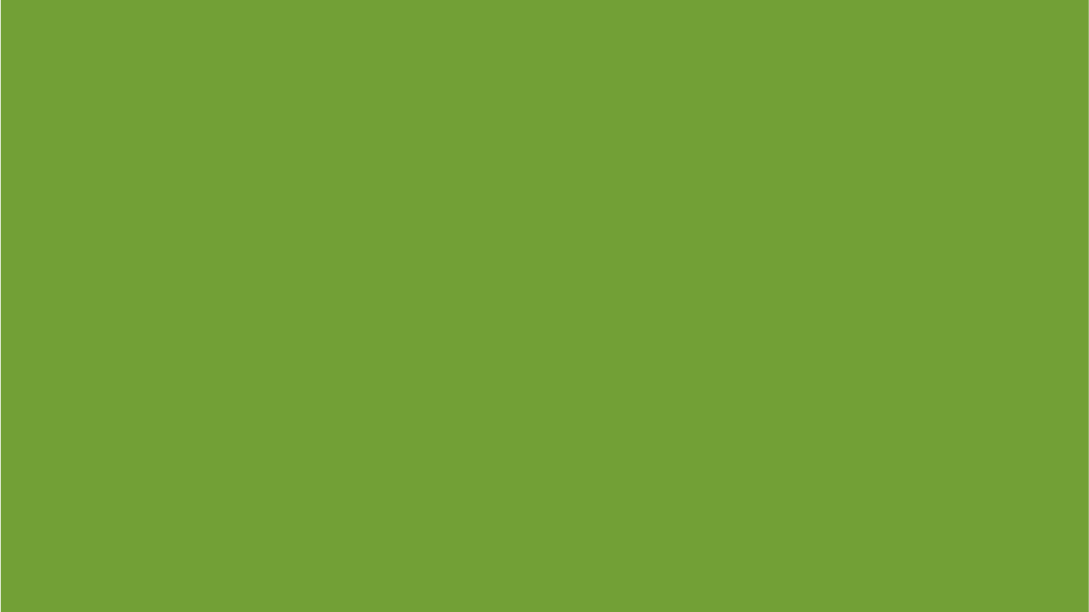 Proyecto Malla Vial del Valle del Cauca y Cauca
Avances Modo Carretero
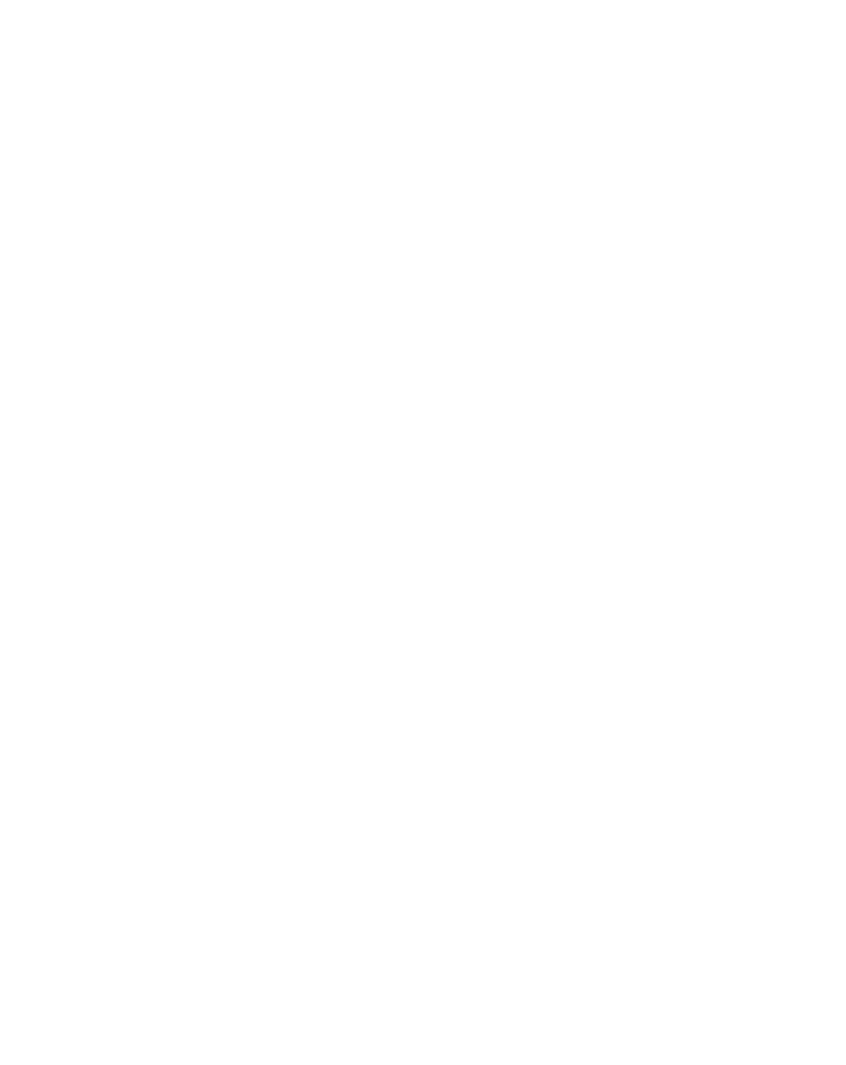 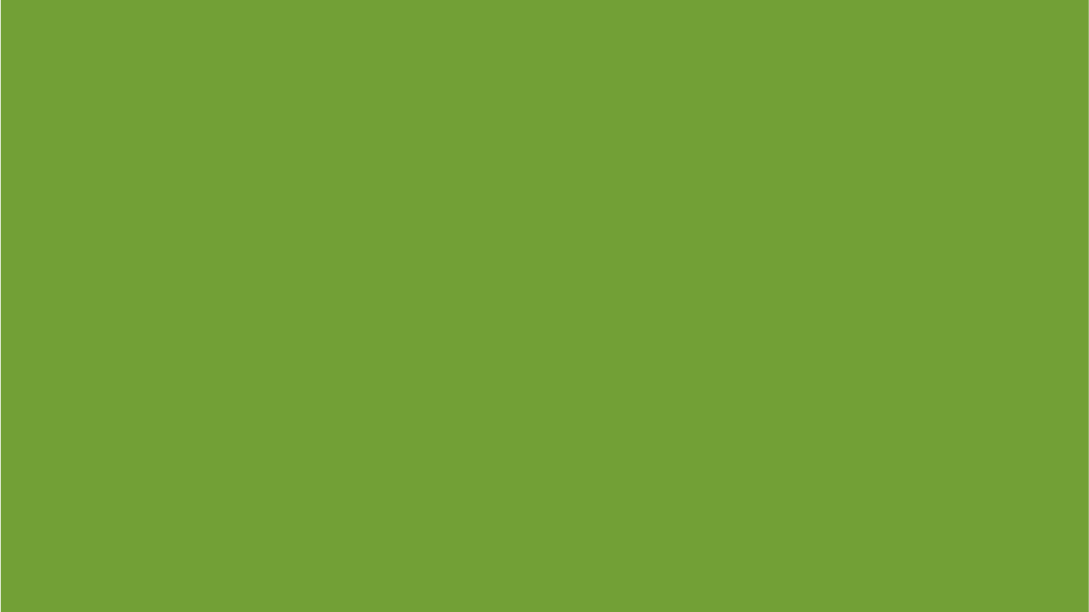 Proyecto Ruta Caribe
Avances Modo Carretero
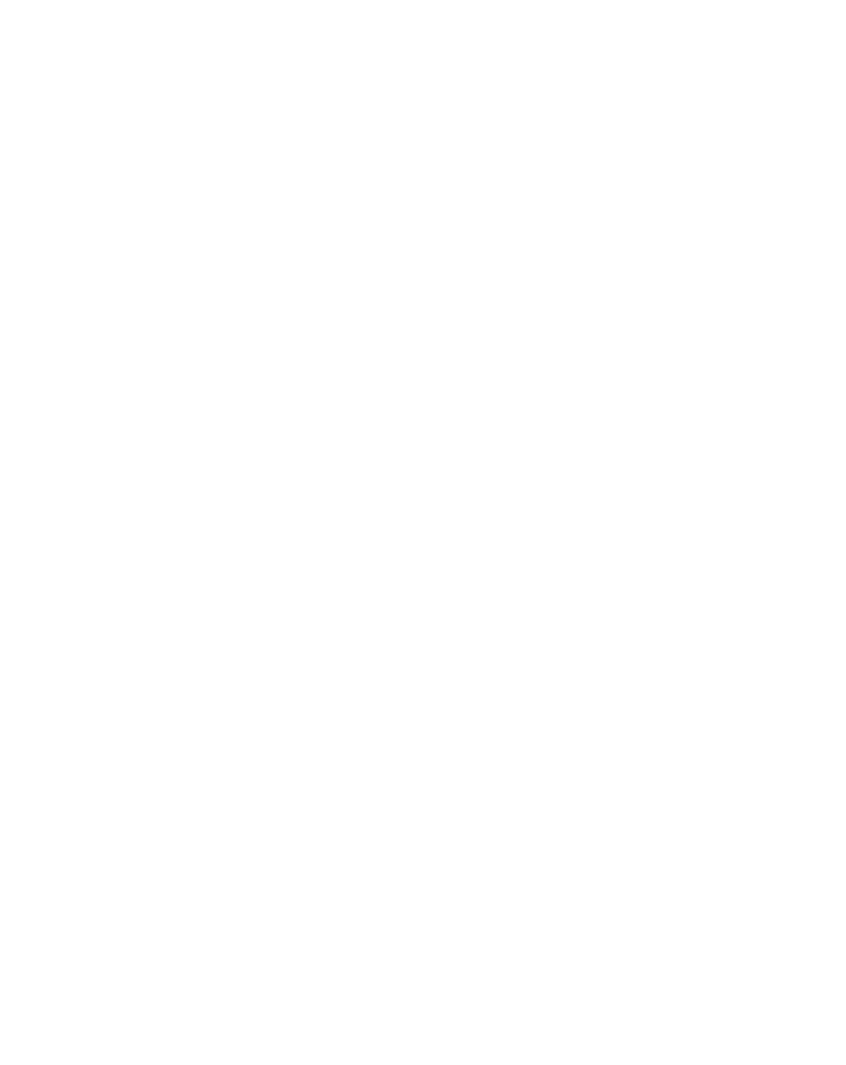 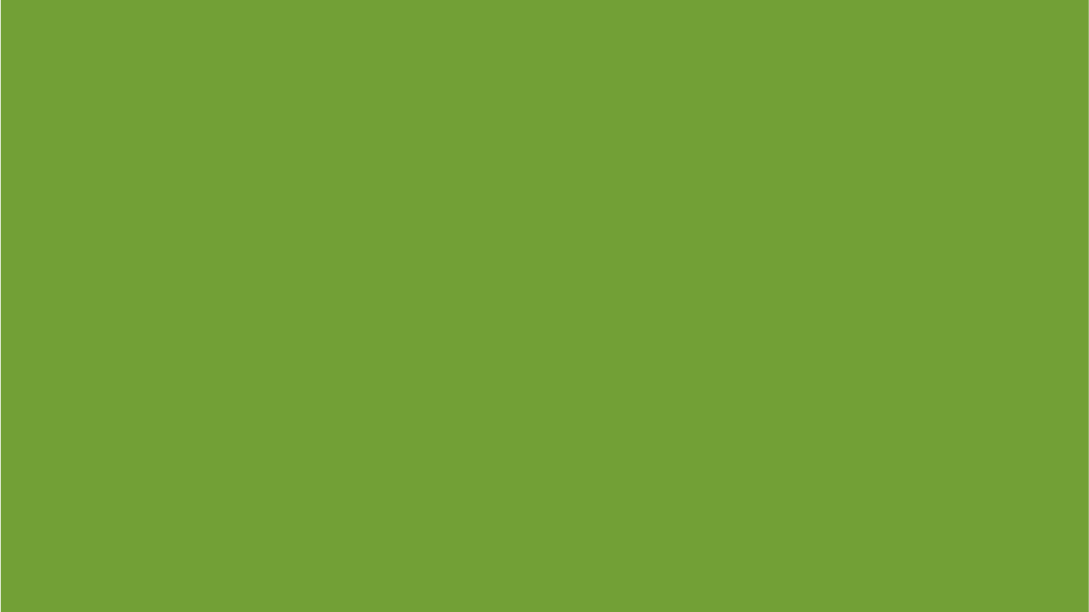 Proyecto Córdoba - Sucre
Avances Modo Carretero
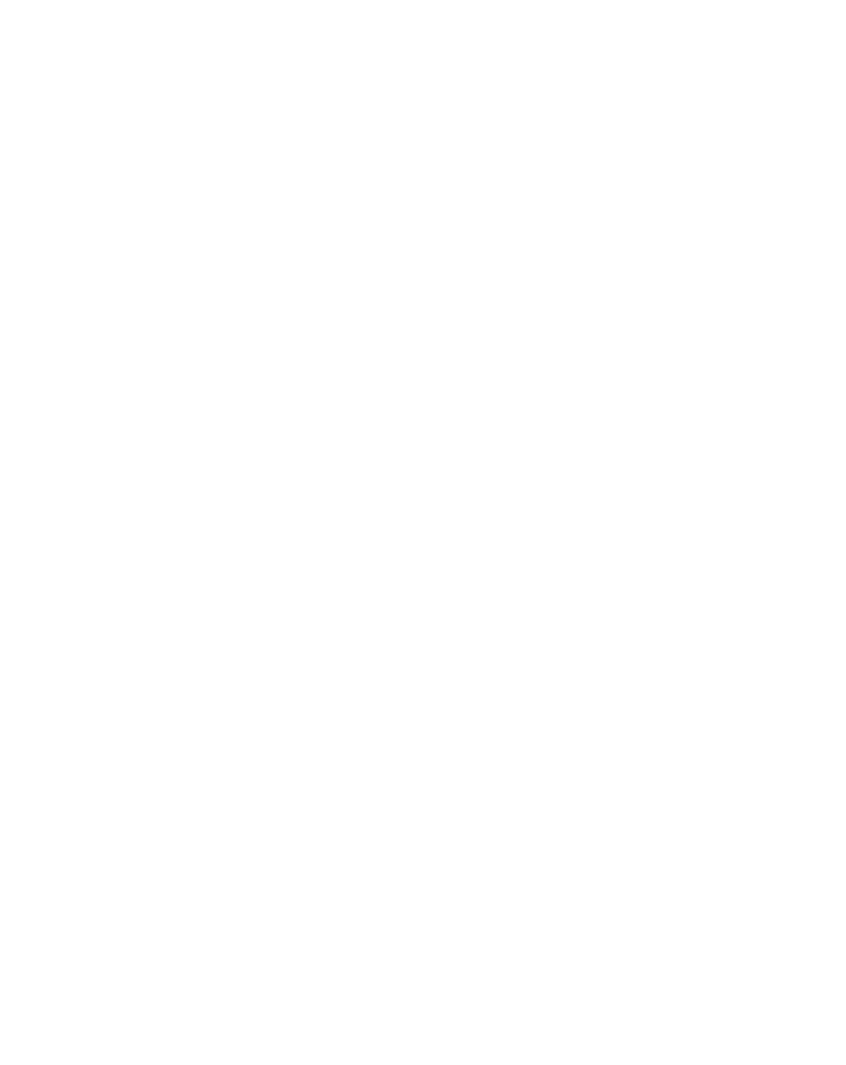 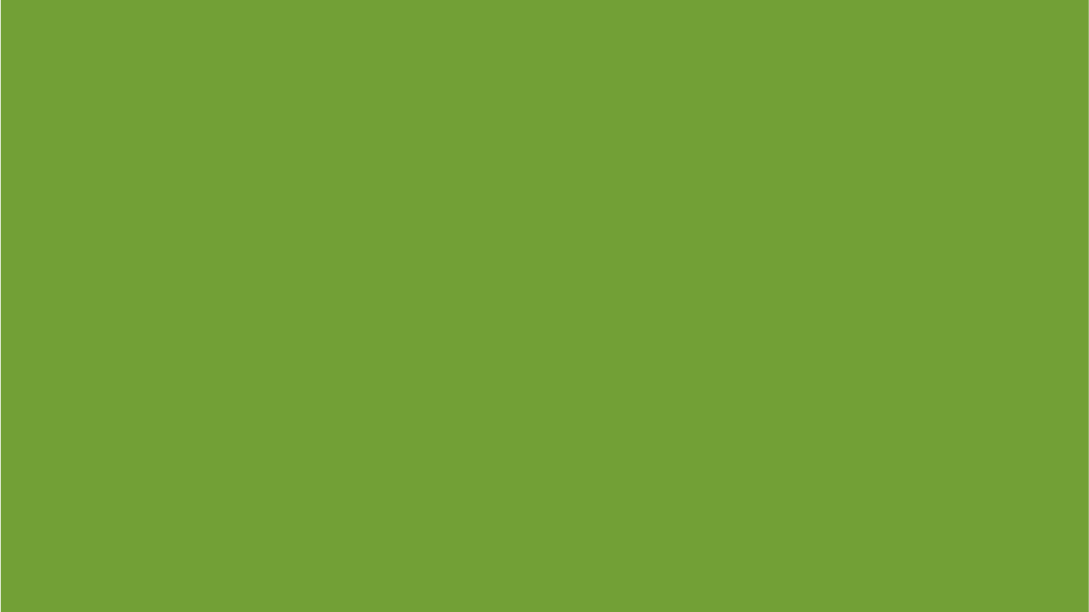 Transversal de las Americas
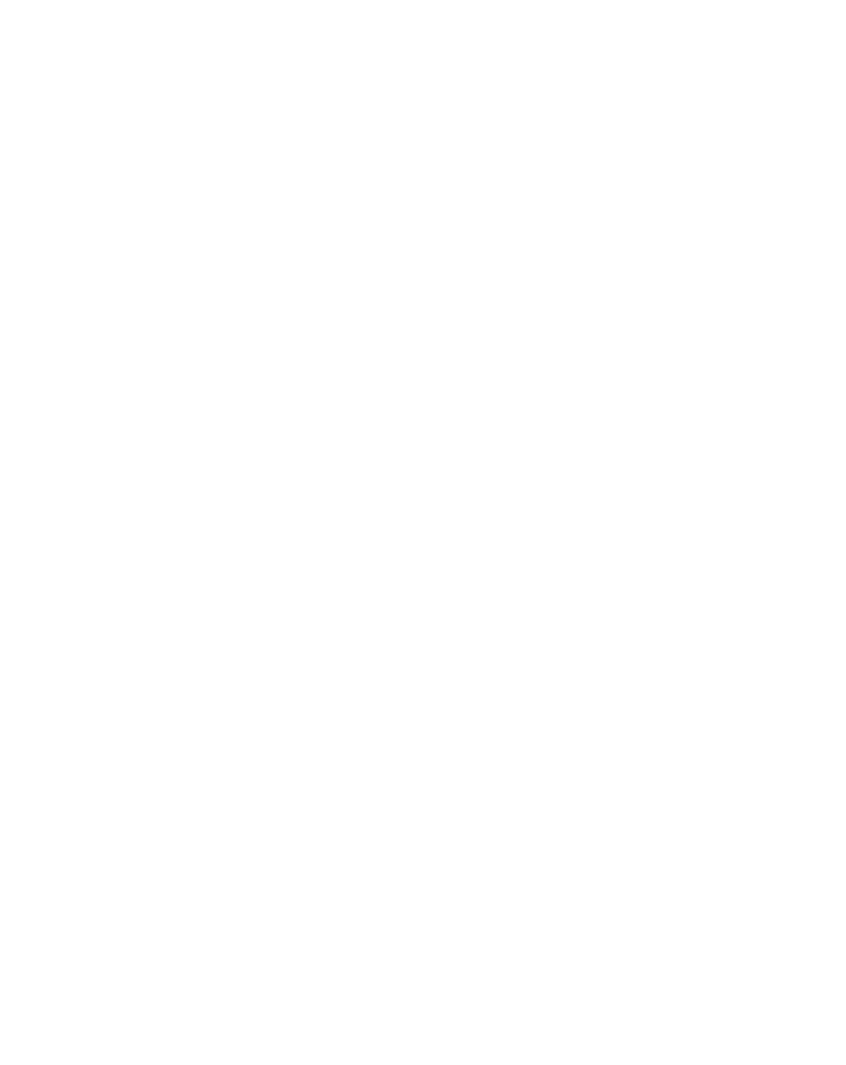 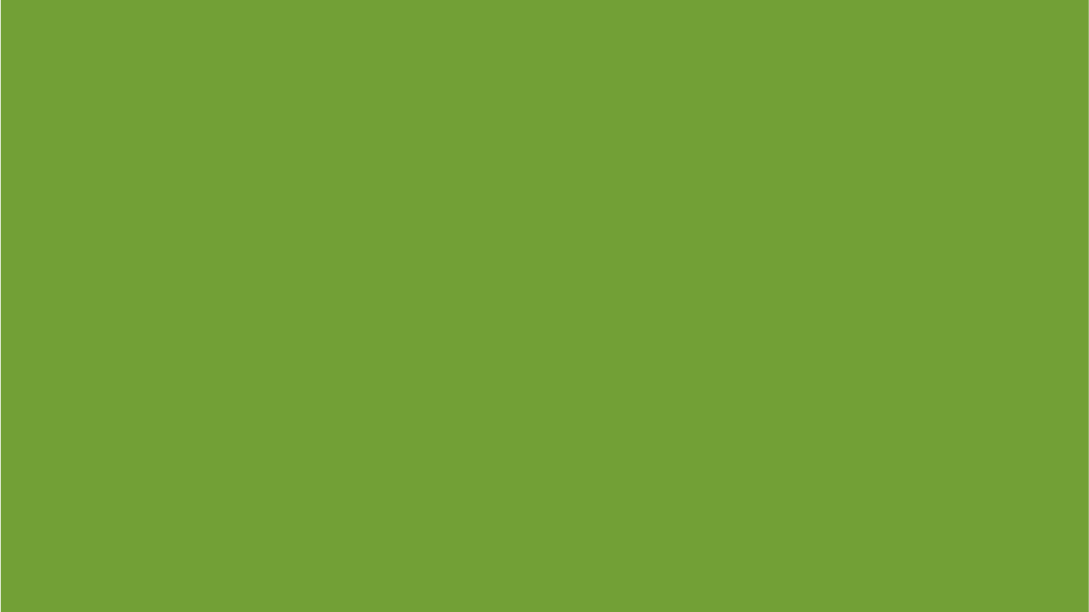 Proyecto Desarrollo Vial “Armenia – Pereira – Manizales”
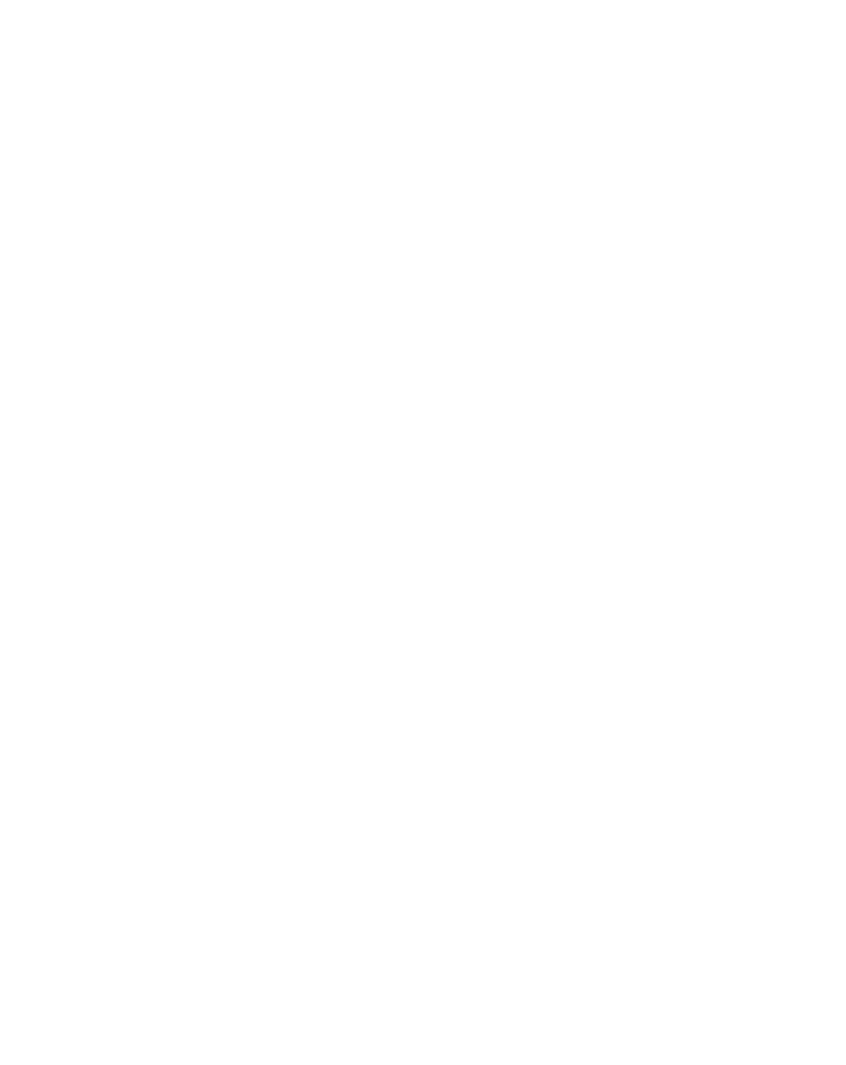 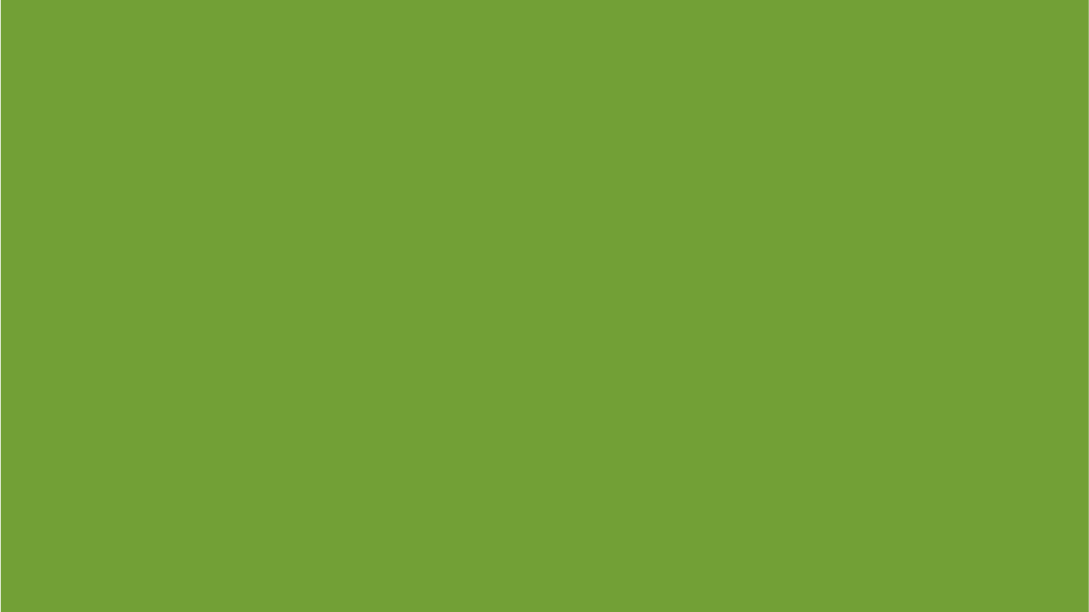 Proyecto Desarrollo Vial del Norte de Bogotá - DEVINORTE
Área Metropolitana de Cúcuta
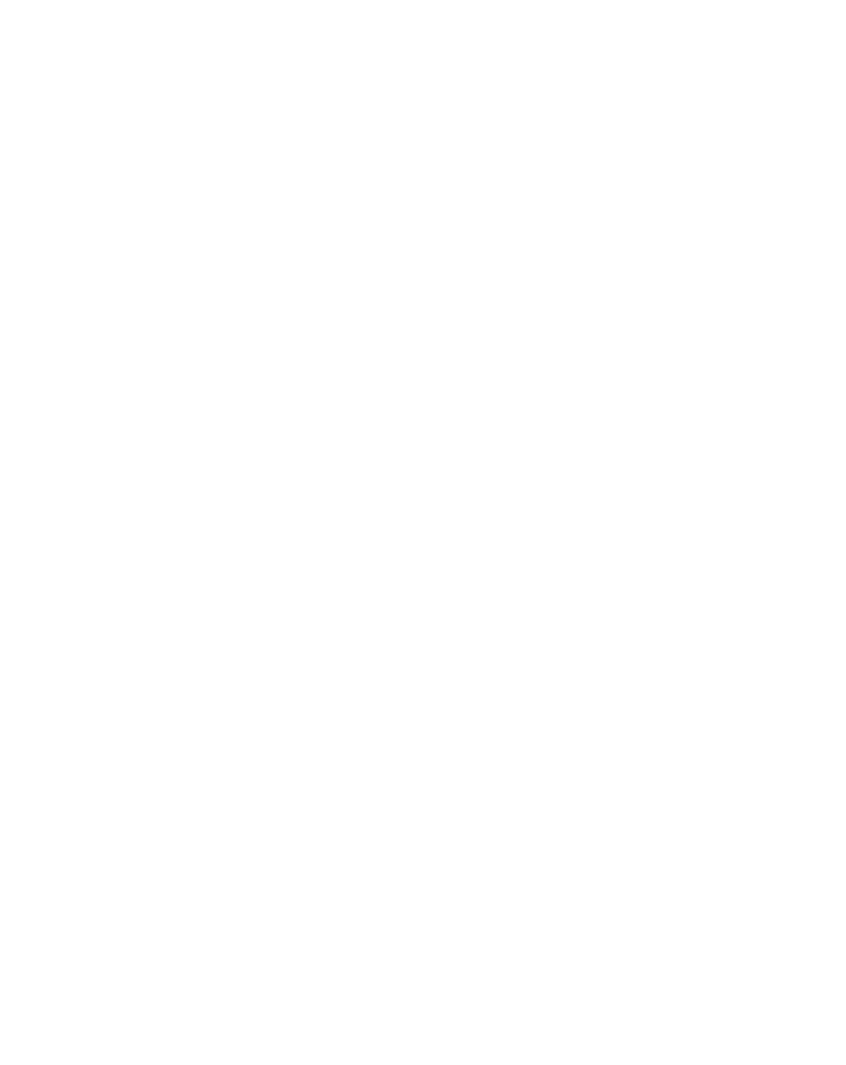 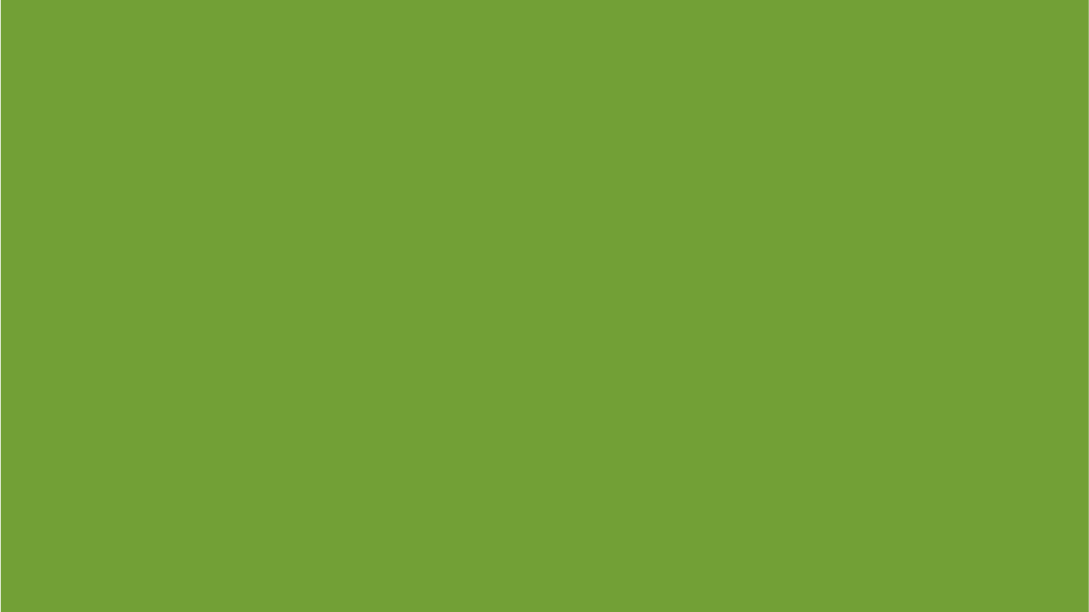 Proyecto Zipaquirá – Bucaramanga (Palenque)